JAXA missions and datasets 
Status update
A. Rosenqvist, O. Ochiai, T. Tadono (JAXA)

SDCG-15 Session 2 Item#5
1
ALOS-2 - 2018
PALSAR-2 instrument status nominal
Major revision of Basic Observation Scenario (BOS) implemented from Jan 2018
10m dual-pol Fine Beam mode
Observation windows increased (4  6)
Boreal observations in May-Sept period to reduce seasonal impact on backscatter
Increased obs frequency in the tropics
50m ScanSAR
Staggered observations to improve acq. success rate
Every 42-day repeat maintained
6m Quad-pol 
Global observations discontinued  focus on Super Sites
3m Ultra-Fine 
Global observation plan completed
ALOS-2 - 2019
PALSAR-2 instrument status nominal
Completing 5 years in orbit. PALSAR-2 entering “post-operational” phase from May 2019
Reduction of duty cycle from 50% to 30%
Impact on Basic Observation Scenario (BOS)
10m dual-pol Fine Beam mode
Observations reduced to single global cover age per year at top priority 
Additional observations planned at low priority
50m ScanSAR
No change. 
Every 42-day repeat maintained
Schedule of ALOS/ALOS-2 Data Processing and Open Free Access
As of February 2019
Global
Japan Area
±60
Degree Area
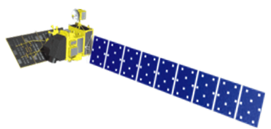 Data Processing
±60
Degree Area
Japan Area
Global
Data Processing
on Supercomputer
JICA-JAXA JJ-FAST intermediate products (ARD) processing
Data Processing
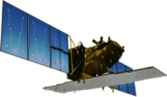 Under negotiation with commercial data provider
4
GFOI Core Data Set – 
25 m L-band SAR mosaics and Forest/Non-Forest maps
Annual global mosaics and Forest/Non-Forest (FNF) map 
JERS-1 (1996) ~ ALOS (2007-2010) ~ ALOS-2 (2014-2017)  Over 20 years changes
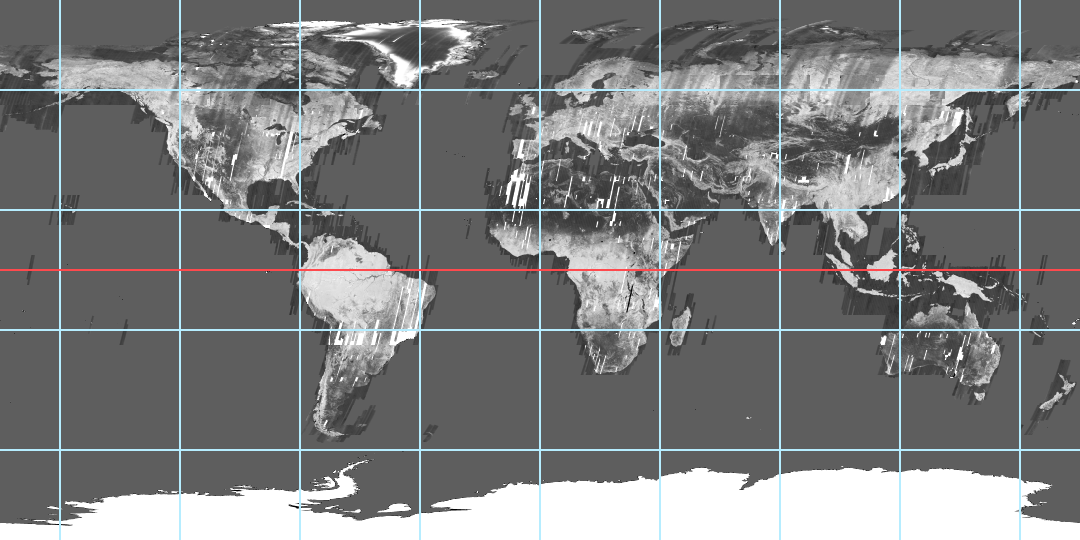 • HH backscatter (gamma-0) 16 bits
• HV backscatter (gamma-0) 16 bits
• Mask image (no-data, water, layover, shadowing.) 8 bits
• Local incidence angle image, 8 bits BYTE
• Observation date image (DN = days after mission launch) 16 bits
• Forest/Non-forest map
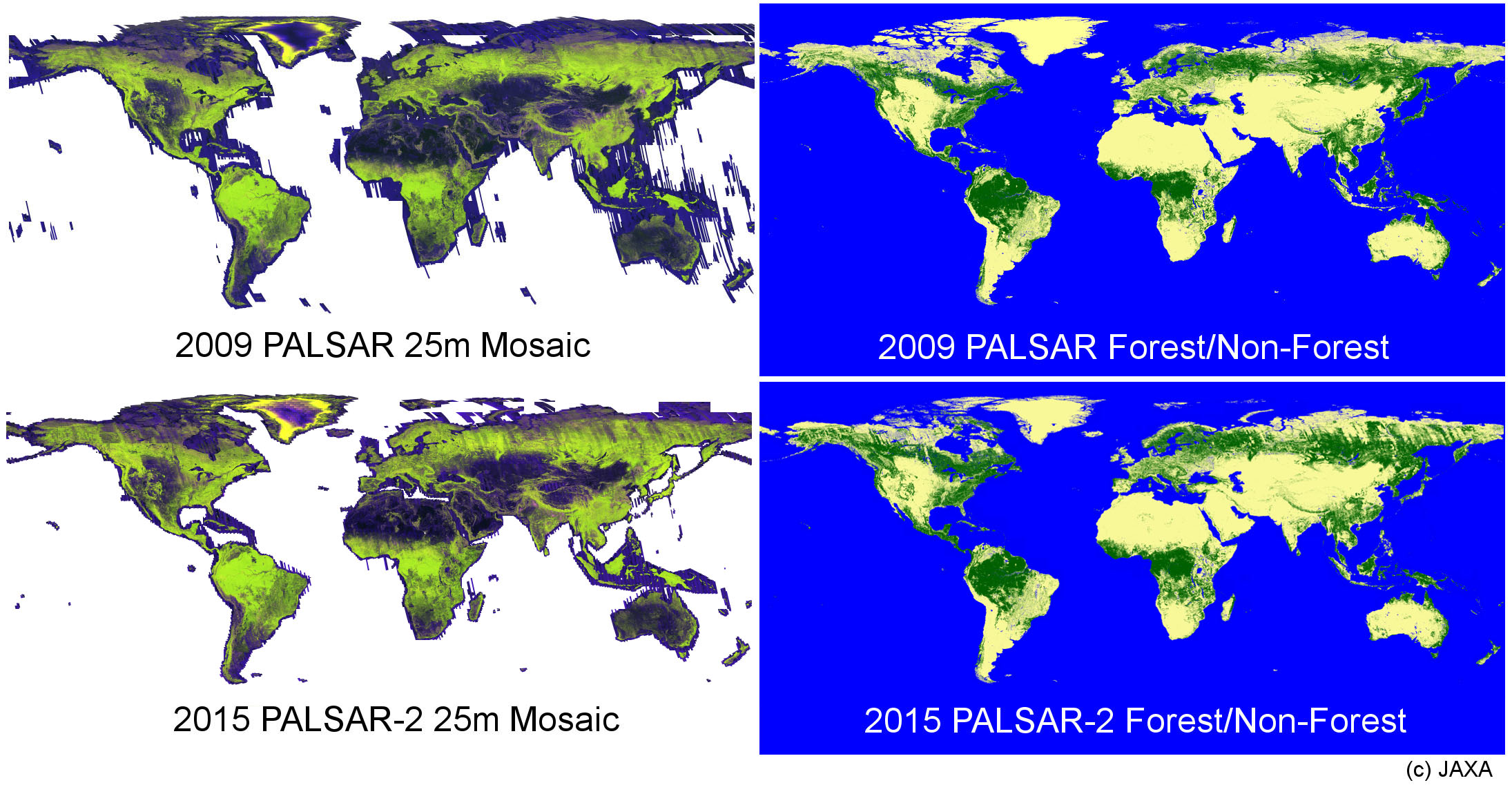 1996 JERS-1
(only HH-pol.)
2007-2010 ALOS
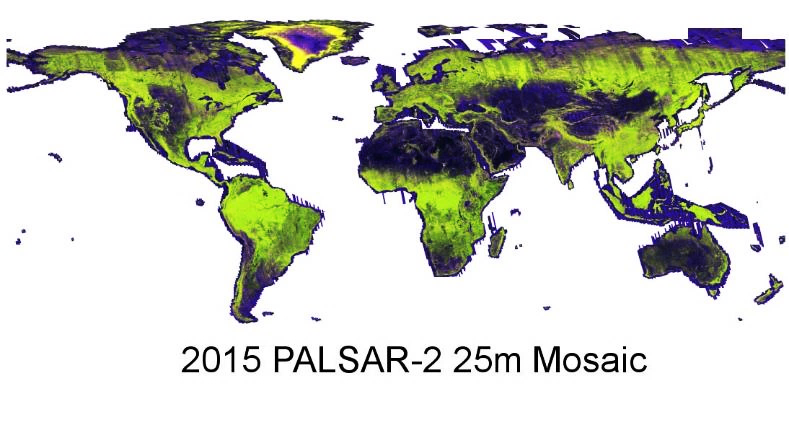 2015-2017 
ALOS-2
5
GFOI Core Data Set – 
25 m L-band SAR mosaics and Forest/Non-Forest maps
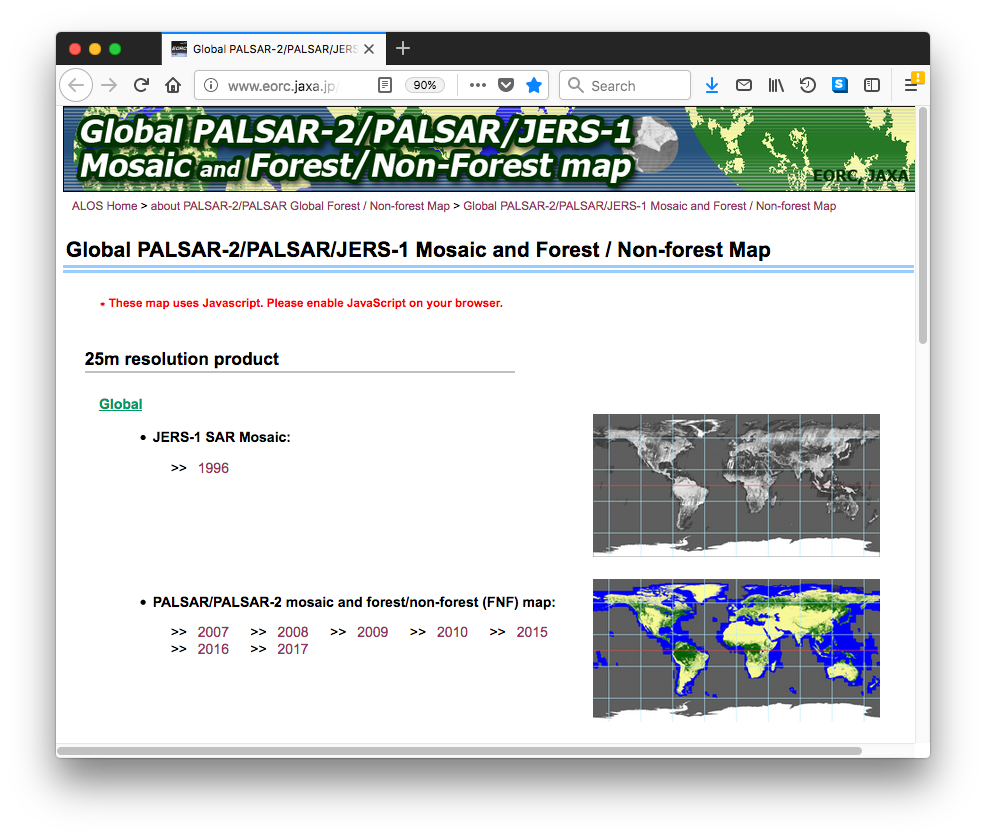 Global coverage
 PALSAR-2 2018 (release   
                               Q3 2019)
 PALSAR-2 2017 
 PALSAR-2 2016
 PALSAR-2 2015
 PALSAR 2007 – 2010
 JERS-1 ~1996 

 Free download at:
http://www.eorc.jaxa.jp/ALOS/en/palsar_fnf/fnf_index.htm
GFOI Core Data Set – 
25 m L-band SAR mosaics and Forest/Non-Forest maps
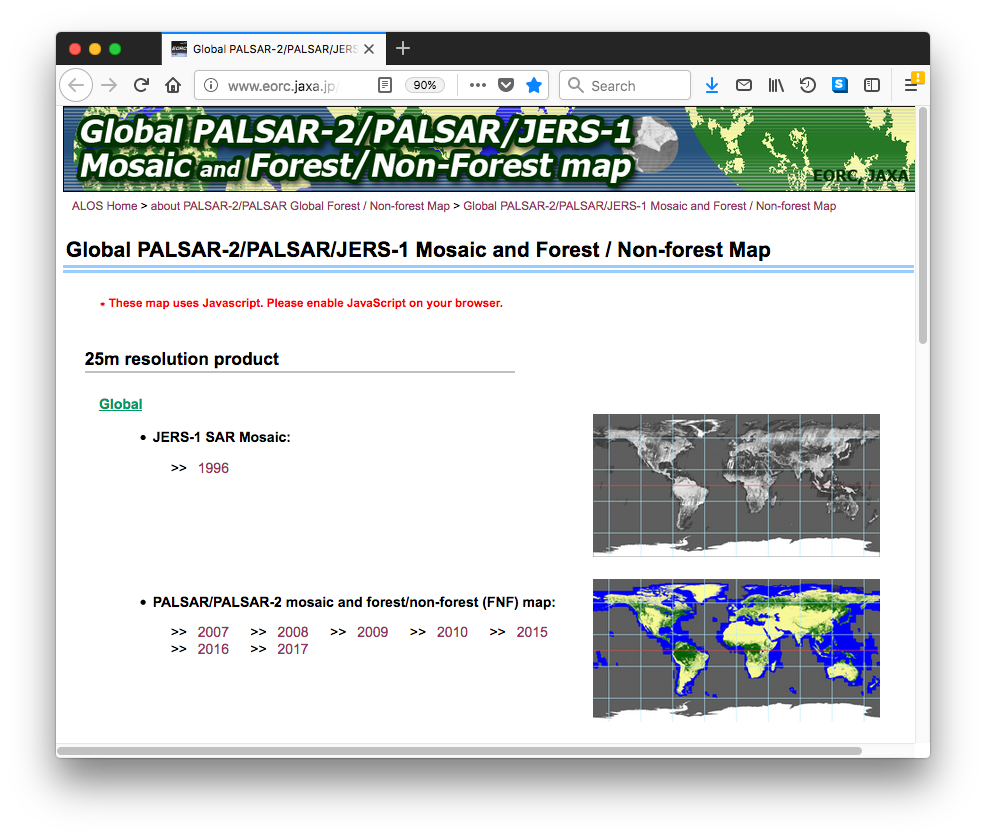 Regional (pan-tropical) coverage (25m)
 JERS-1: 1996 – 1998

Global low resolution (100m) coverage
 JERS-1: 1996 – 1998

 Free download at:
http://www.eorc.jaxa.jp/ALOS/en/palsar_fnf/fnf_index.htm
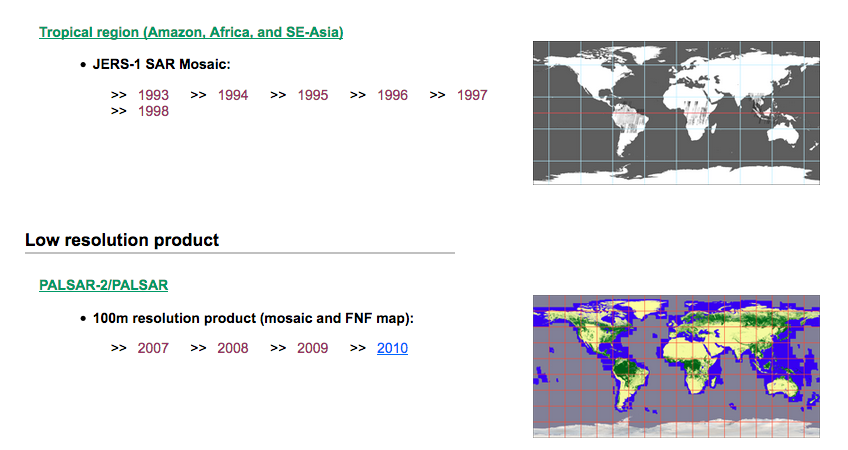 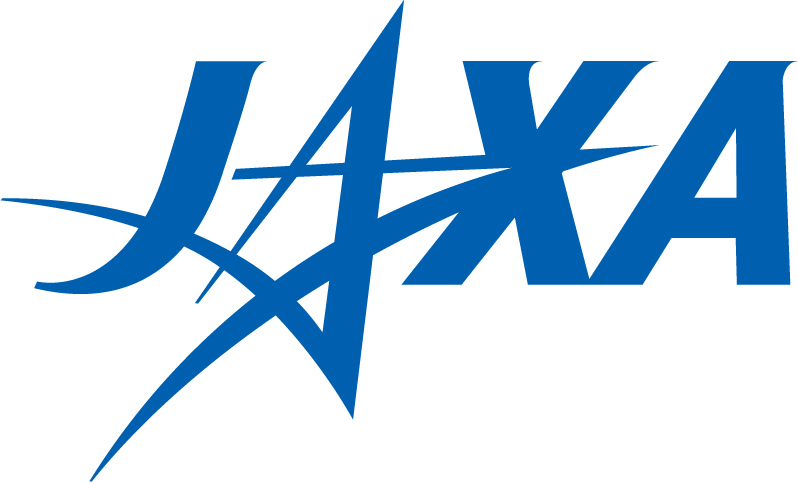 SAR Global Mosaic Status
Issue: Discontinuity of mosaic image in 2017







Solutions: 
    1. To use only summer season data from 2014 to 2018 as “MASTER”.
    2. To widen the width of Path Ortho data.
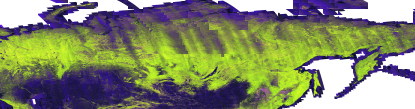 2017 mosaic
8
SAR Global Mosaic Status
Solution 1: To generate MASTER mosaic from only summer season data
For making Master mosaic, JAXA/EORC set the rule.

In the “2017 mosaic”, the rule of path selection was as following.
    2017 Summer (from May to Aug) 
        2017-Winter (the other month)
            2016 Summer   2016 Winter   2015 Summer  2015 Winter

The rule of “Master mosaic” is as following.
   Monthly priority; Jul  Aug  Sep  Jun  May  Oct
   Yearly priority;  2018  2017  2016  2015 2014
9
SAR Global Mosaic Status
Solution 1: To generate MASTER mosaic from only summer season data
2017 mosaic appeared the seasonal efficient because it is used the Jan-Feb data. 
MASTER mosaic uses only summer season data.
     Backscatter is smoothly.
Jan-Feb
N65E105 (2017 mosaic)
N65E105 (MASTER mosaic)
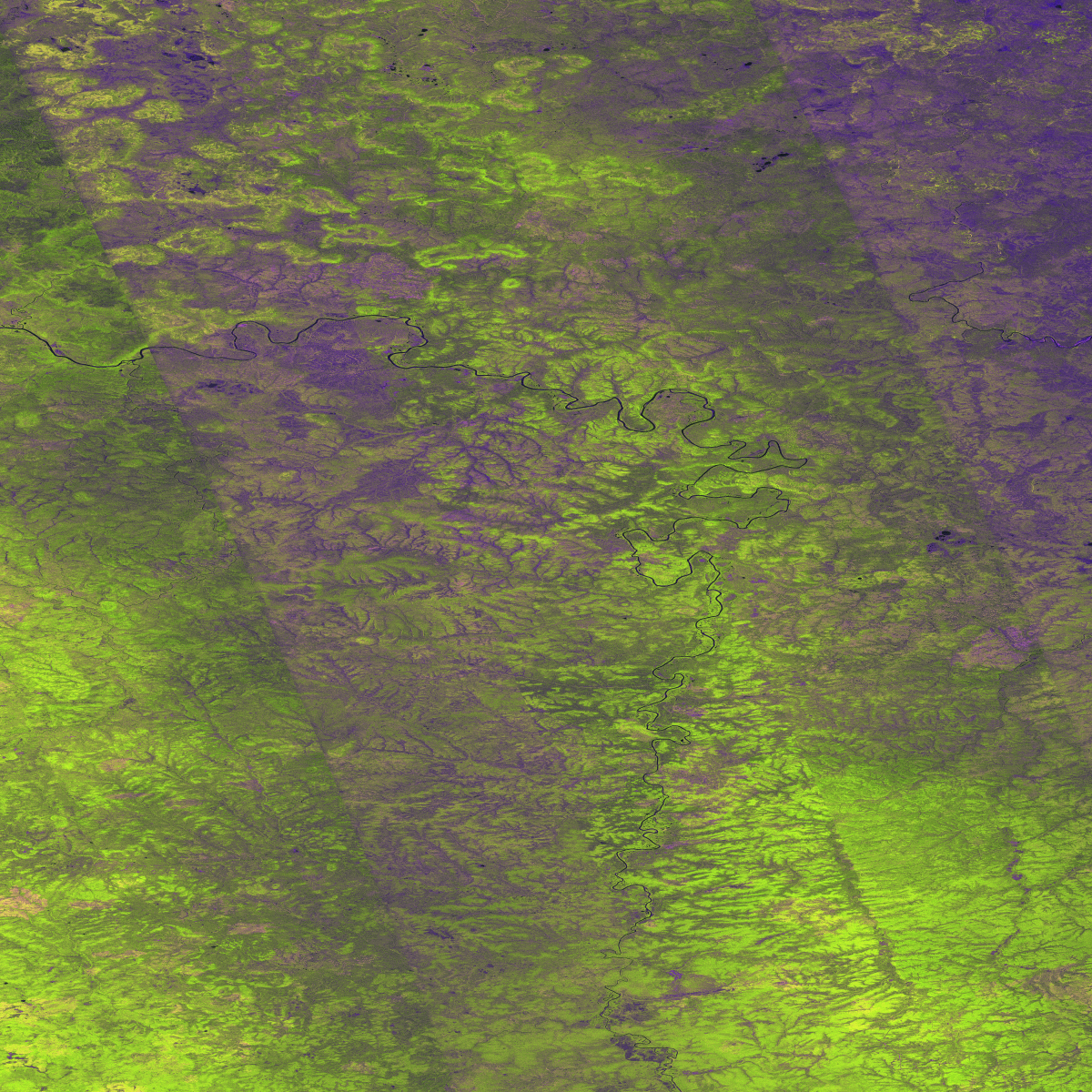 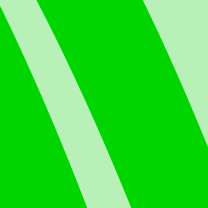 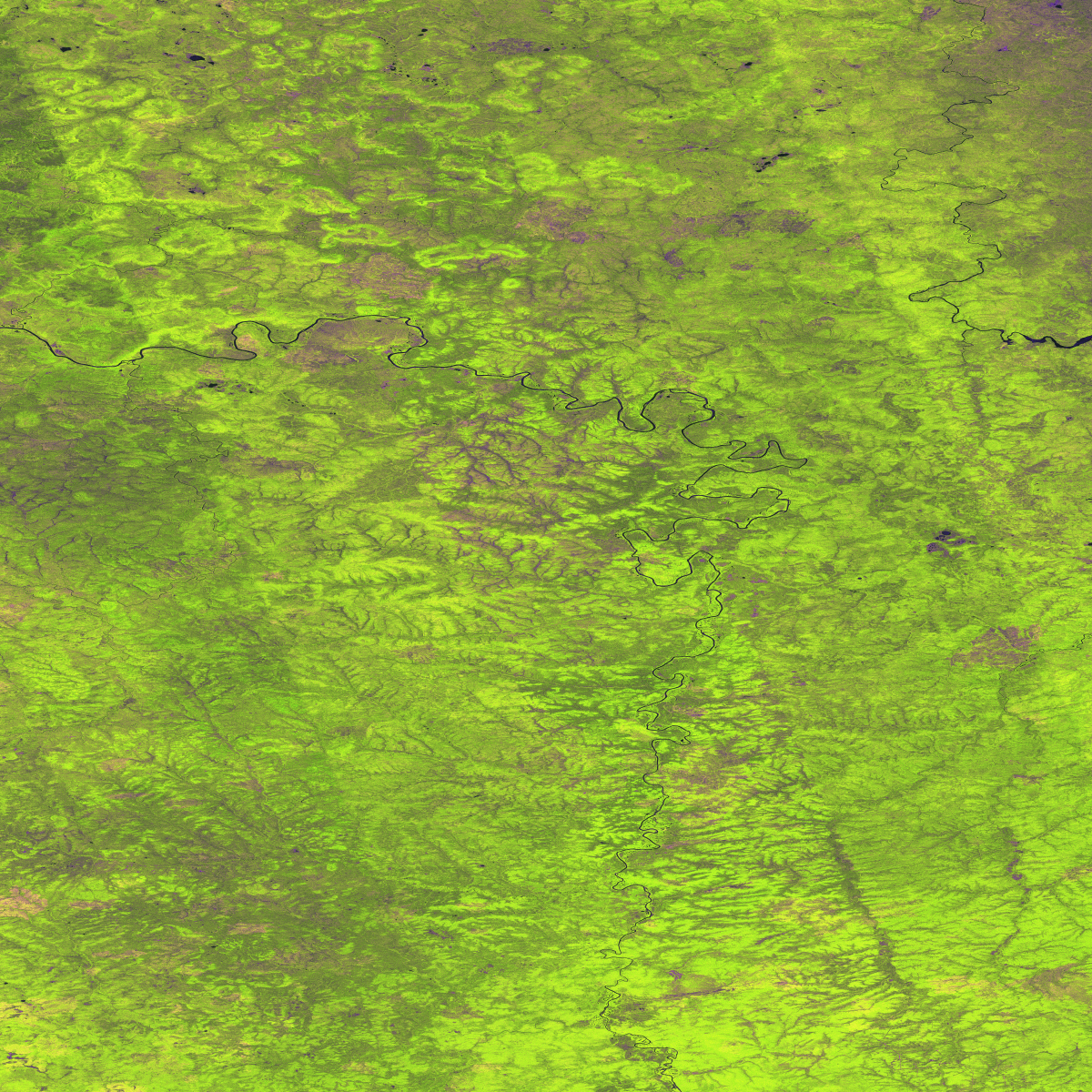 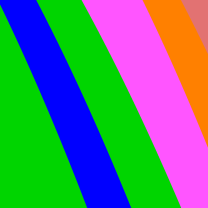 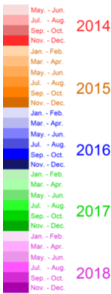 date
RGB
date
RGB
#Light Color in the date image indicates the early phase of the year.
10
SAR Global Mosaic Status
Solution 2: To widen the width of Path Ortho data
The width of the image paths are extended in order to reduce striping effects.
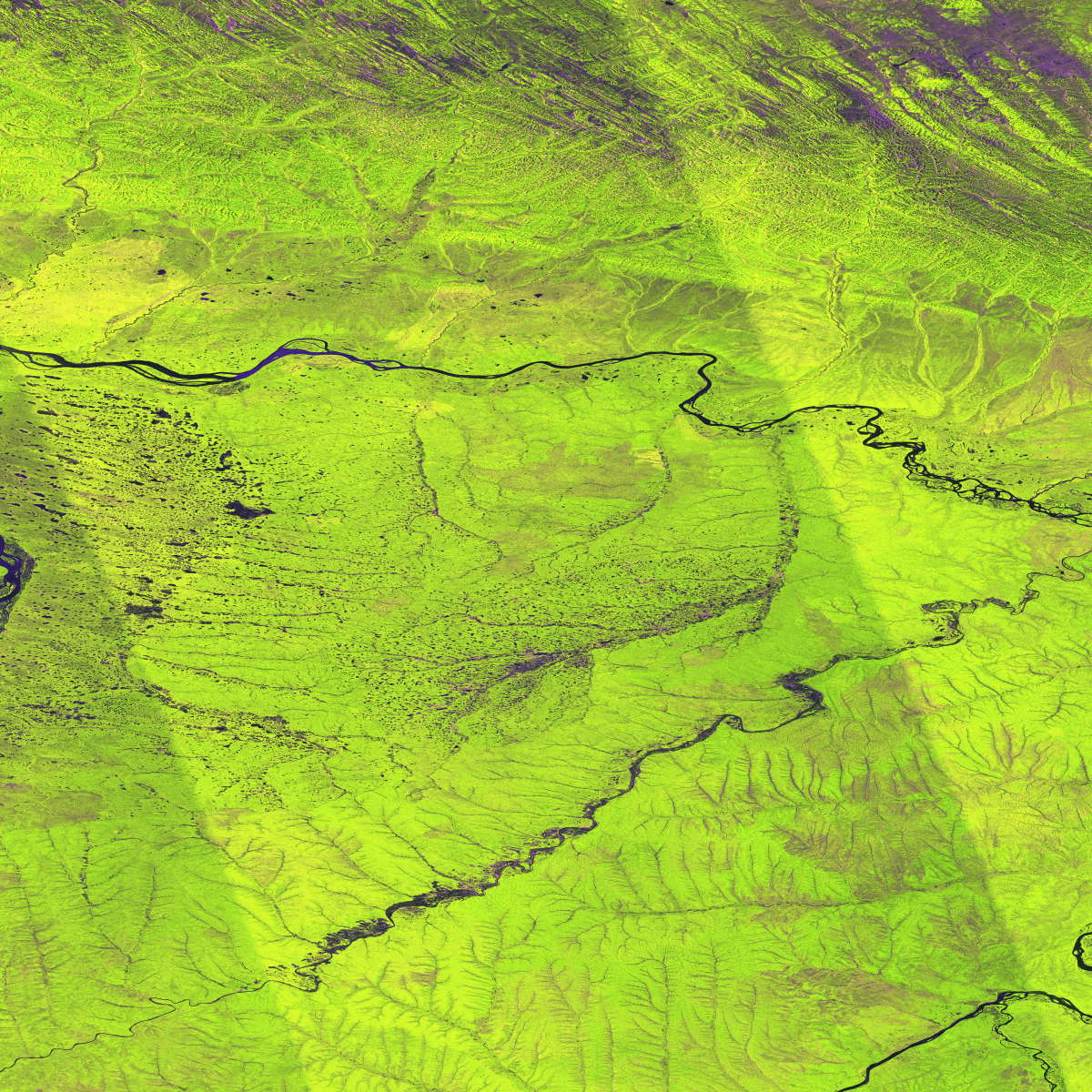 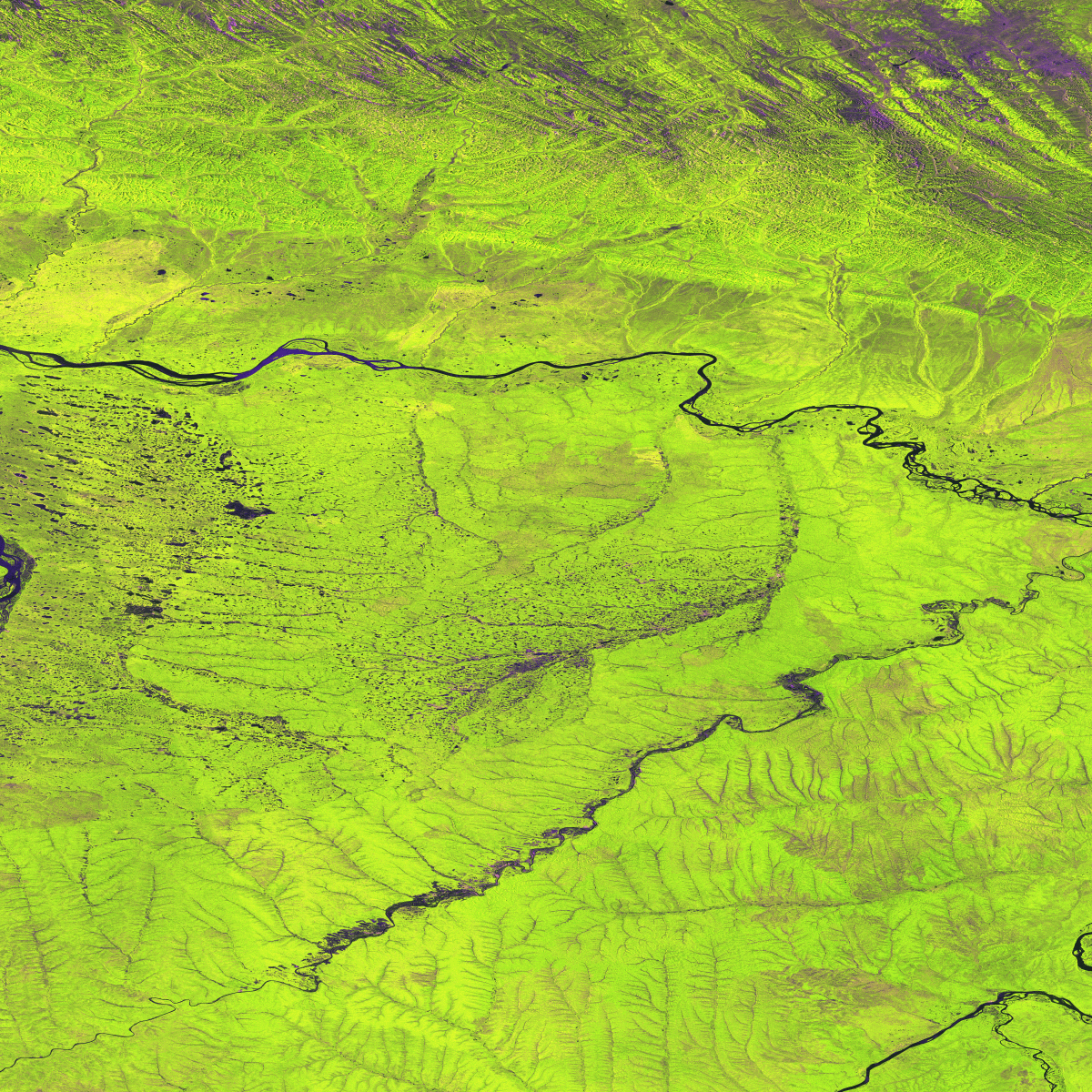 N65E130(2017)
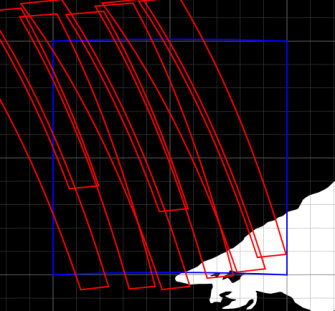 N65E130(New mosaic)
N65E130
⑦
①Jun-17, 2017, ② Sep-05, 2017
③Sep-05, 2017, ④ Jul-24, 2017
⑤Sep-19, 2017, ⑥Sep-01, 2017
⑦Sep-29, 2017, ⑧Sep-15, 2017
④
⑧
①
⑤
③
②
⑥
11
SAR Global Mosaic Status
2017 Global mosaic
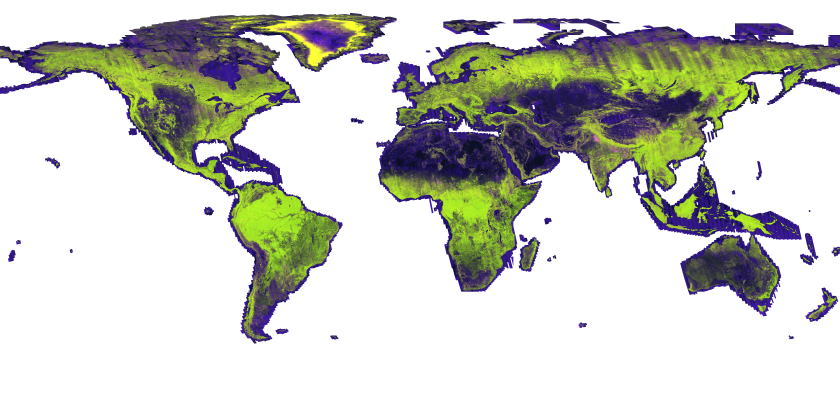 12
SAR Global Mosaic Status
MASTER Global mosaic
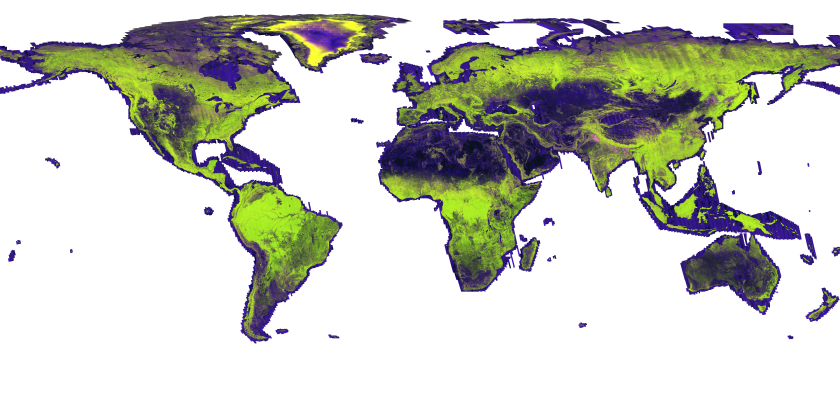 13
SAR Global Mosaic Status
Ex. Alaska
Specially, Alaska mosaic has changed smoothly.
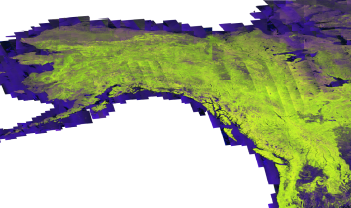 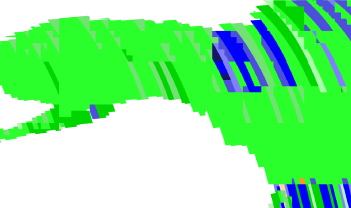 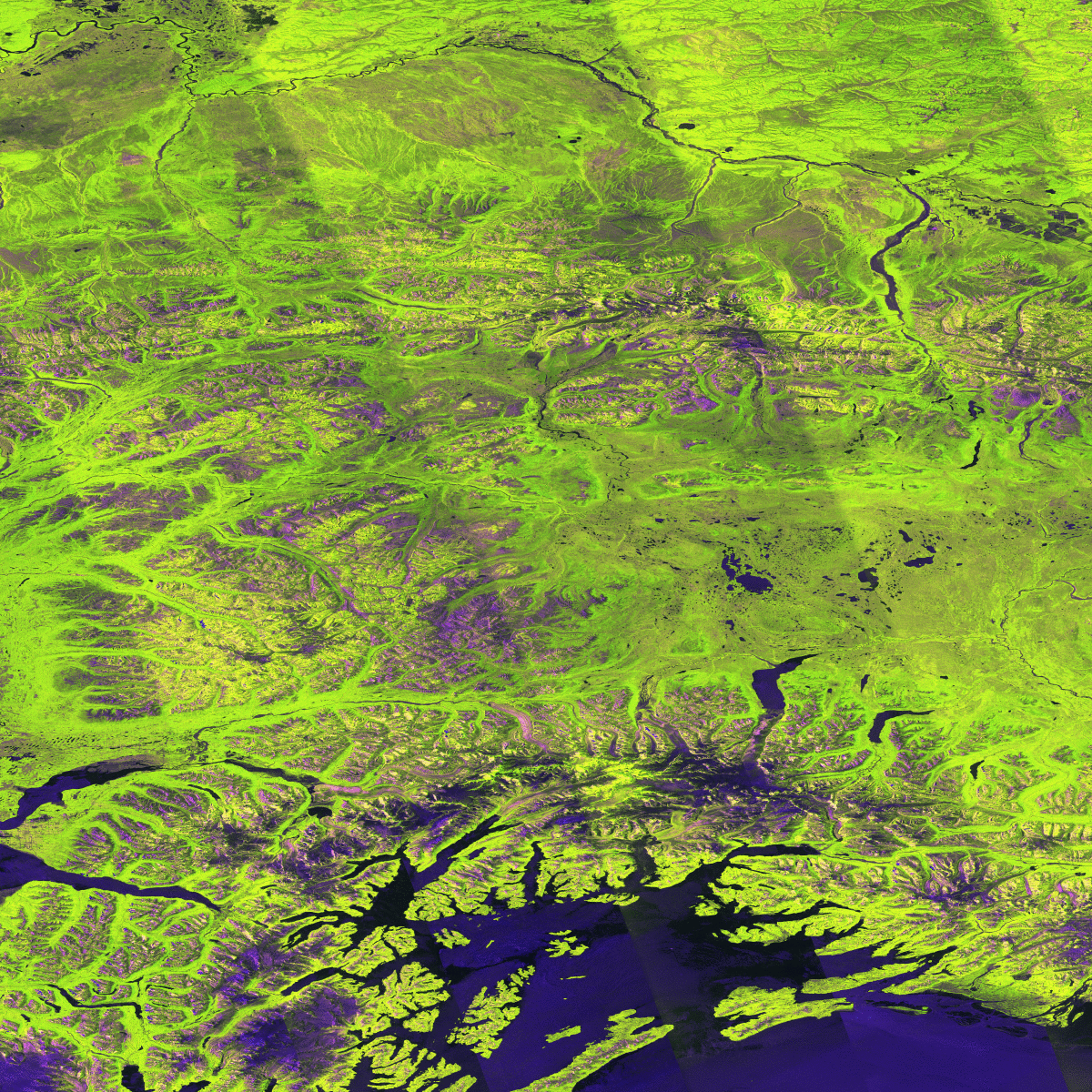 2017 RGB
2017 date
2017 N65W150
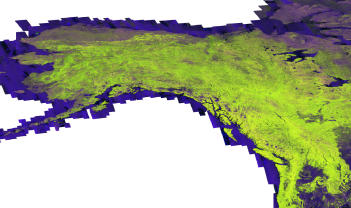 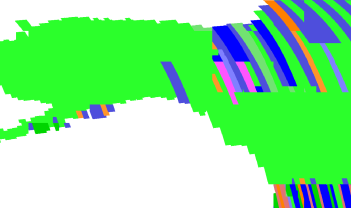 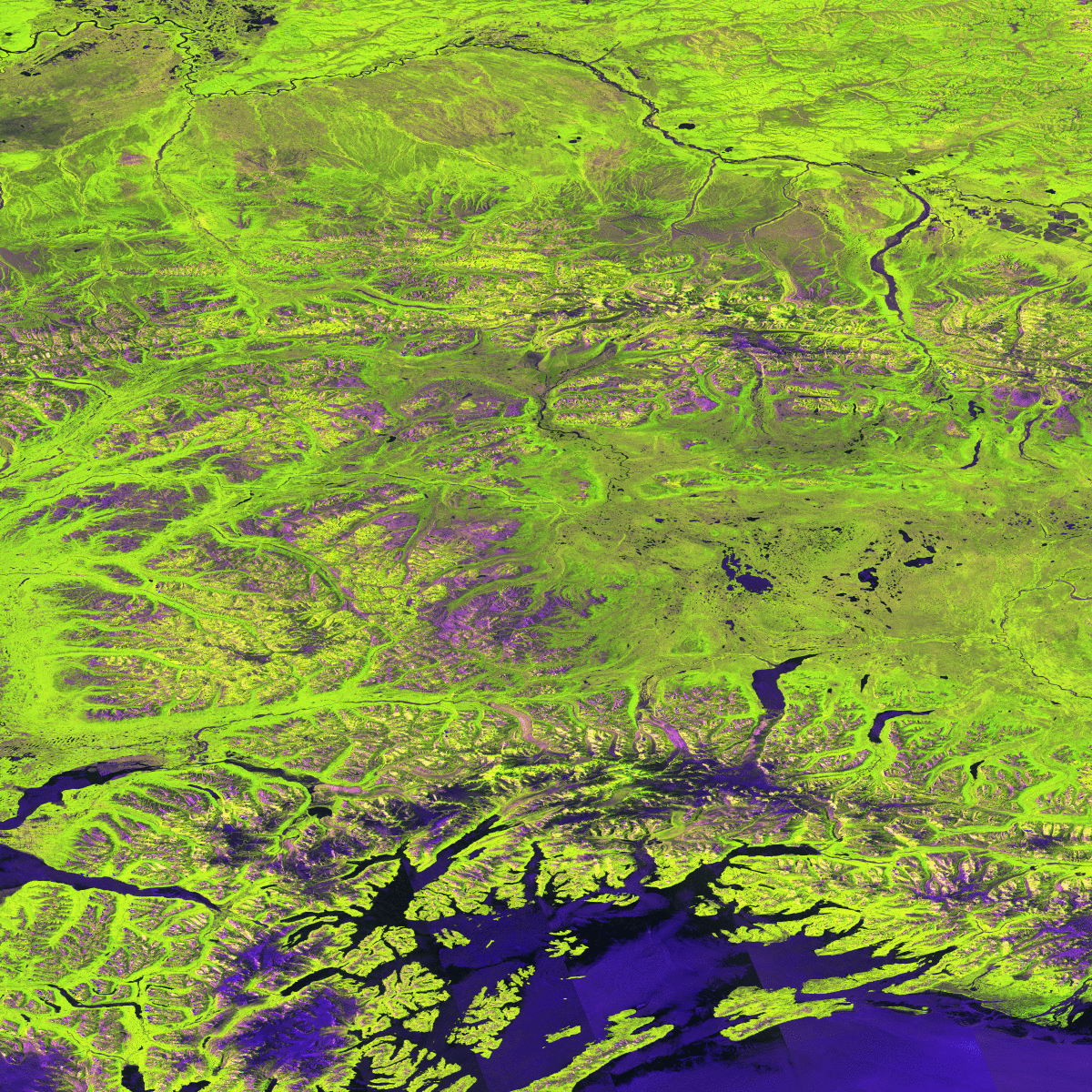 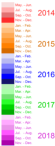 #Light Color indicates 
  the early phase of the year.
MASTER RGB
MASTER date
MASTER N65W150
14
Global Mangrove Watch
An international collaborative project established as part of JAXA’s Kyoto & Carbon (K&C) Initiative 
Mapping of extent and changes in global mangrove area 
Thematic Datasets
 Global mangrove baseline extent maps for 2010 (PALSAR + Landsat)
 Global maps of annual changes in the global mangrove extent – public release 2018/Q4
 1996 (JERS-1)
 2007 – 2009 (ALOS PALSAR)
 2015, 2016 & 2017 (ALOS-2 PALSAR-2)
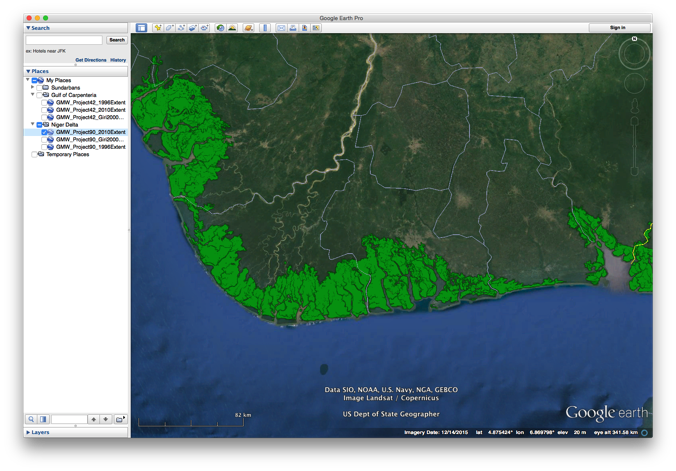 Niger river delta, Nigeria
2010 global mangrove baseline
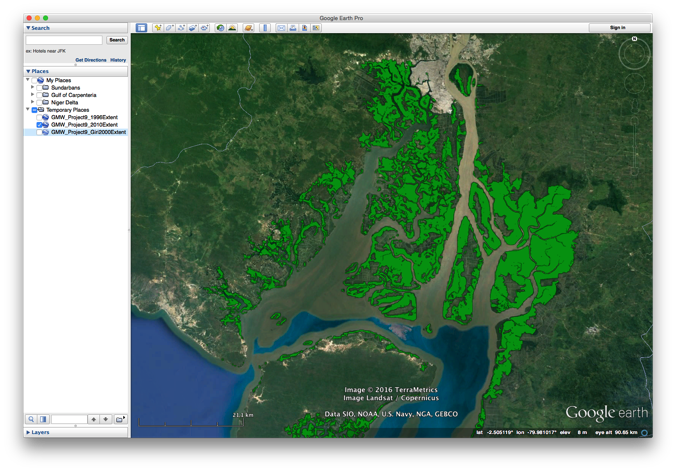 Guayaquil, Ecuador
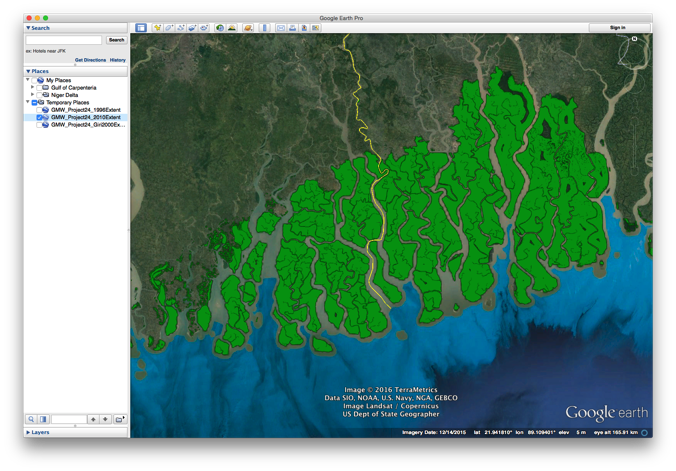 Sundarbans, India & Bangladesh
Changes over time (7 epochs)
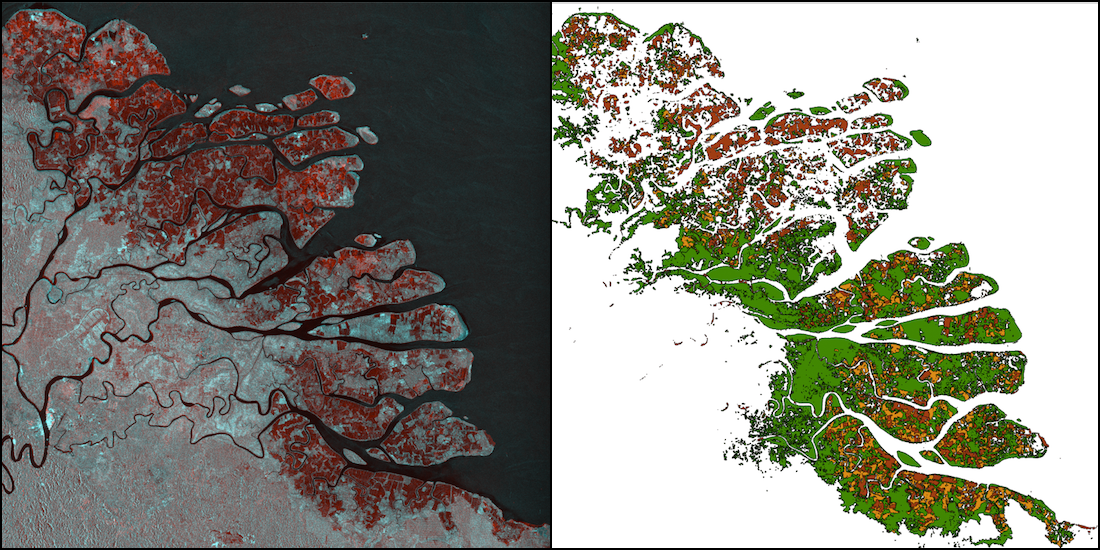 Kahan river delta, North Kalimantan, Indonesia. 
(Left) Multi-temporal SAR composite (1996 JERS-1 SAR and 2016 ALOS-2 PALSAR-2) 
(Right) Mangrove extent and changes, Red – mangroves lost 1996-2007, Orange – loss 2007-2016, Green – mangrove cover in 2016.
Global 2010 baseline (v2.0) online at www.gfw.org 
and for public download at data.unep-wcmc.org/datasets/45
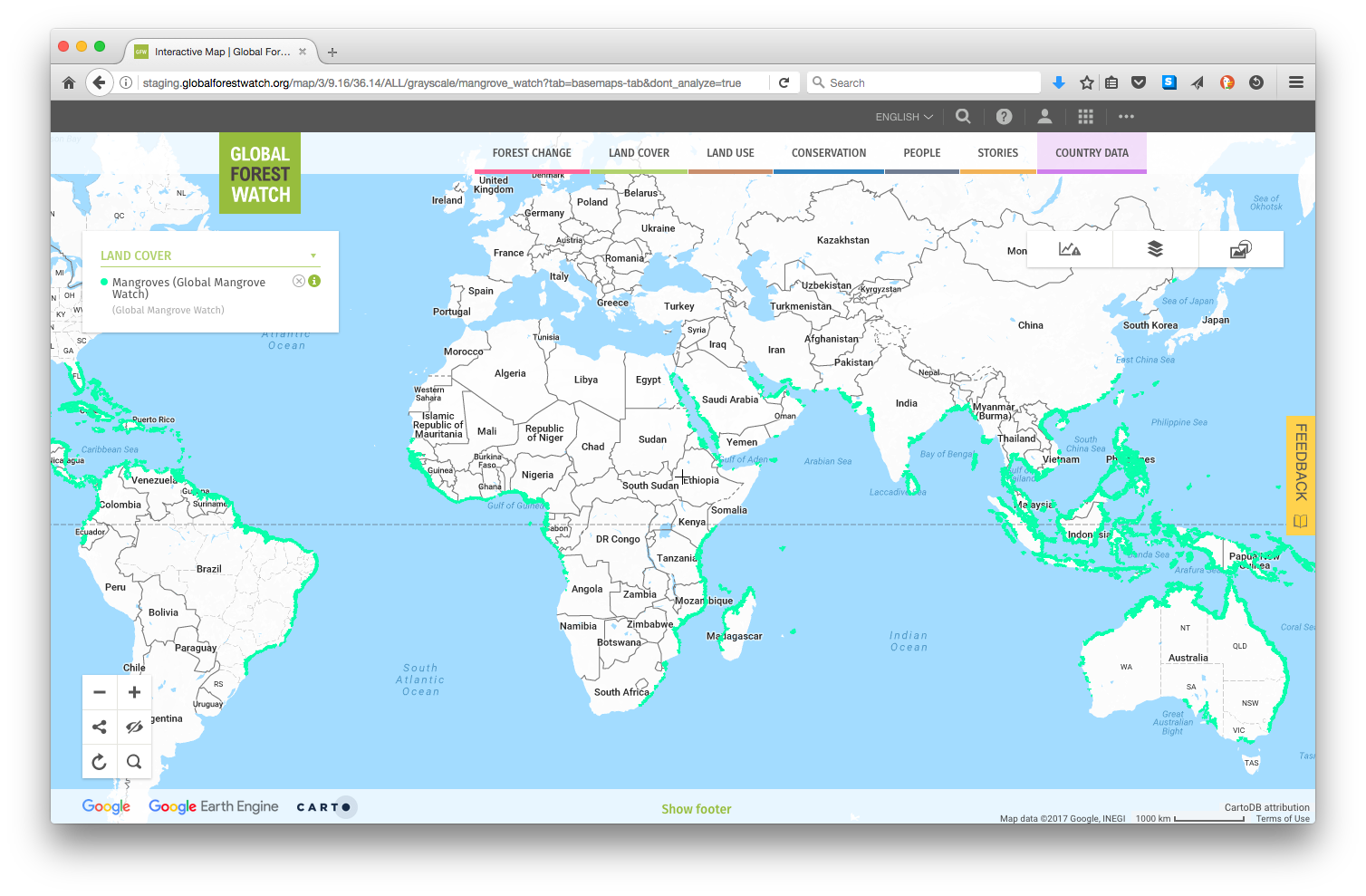